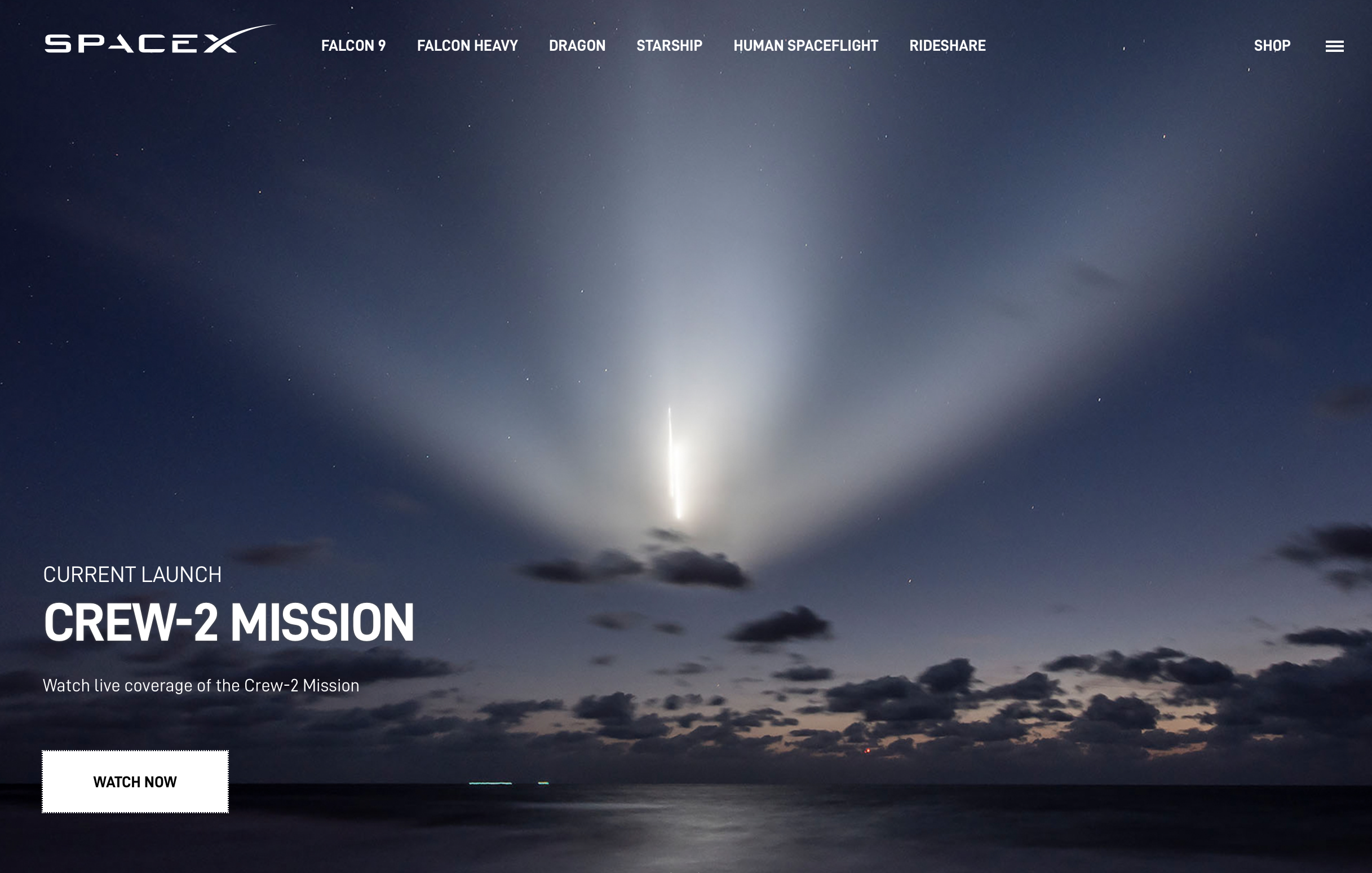 第七章  万有引力与宇宙航行
第三节  万有引力理论的成就
体重秤
天平
质量的测量
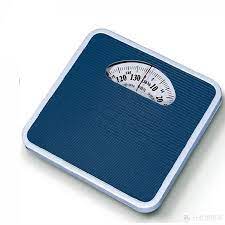 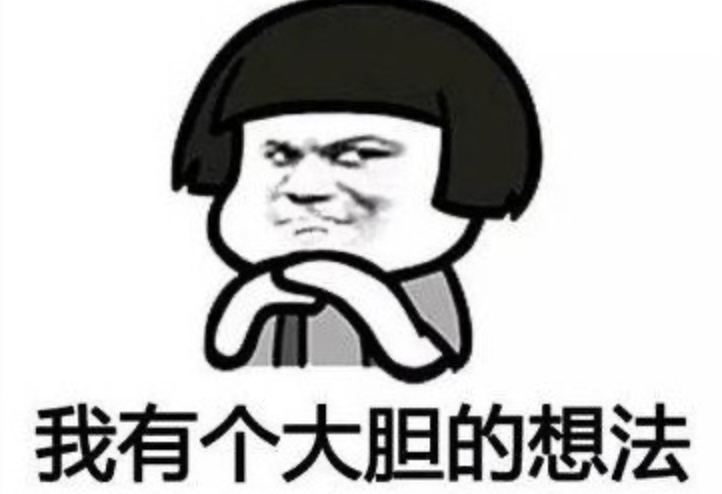 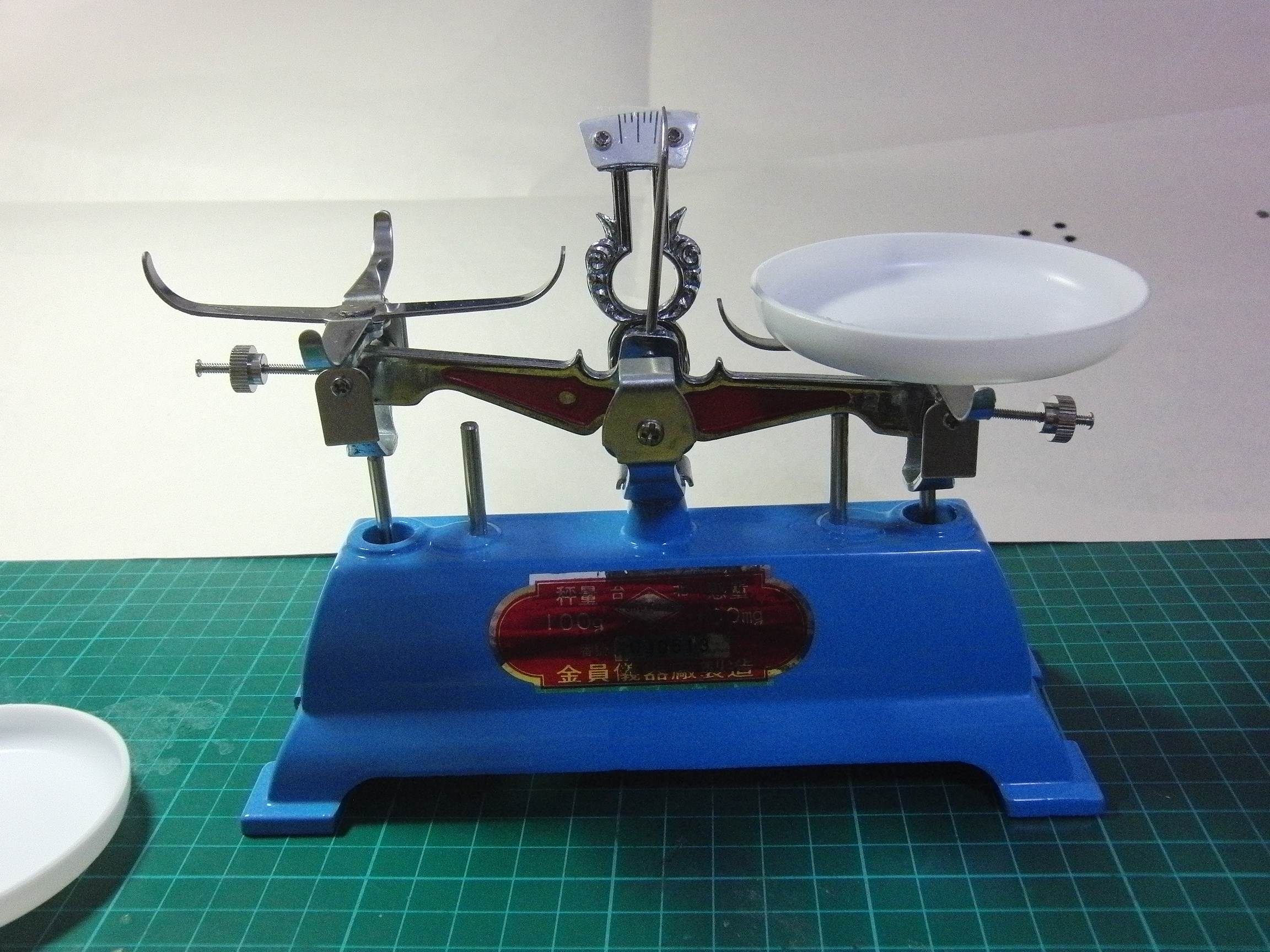 用这个公式可以用来计算地球的质量和密度
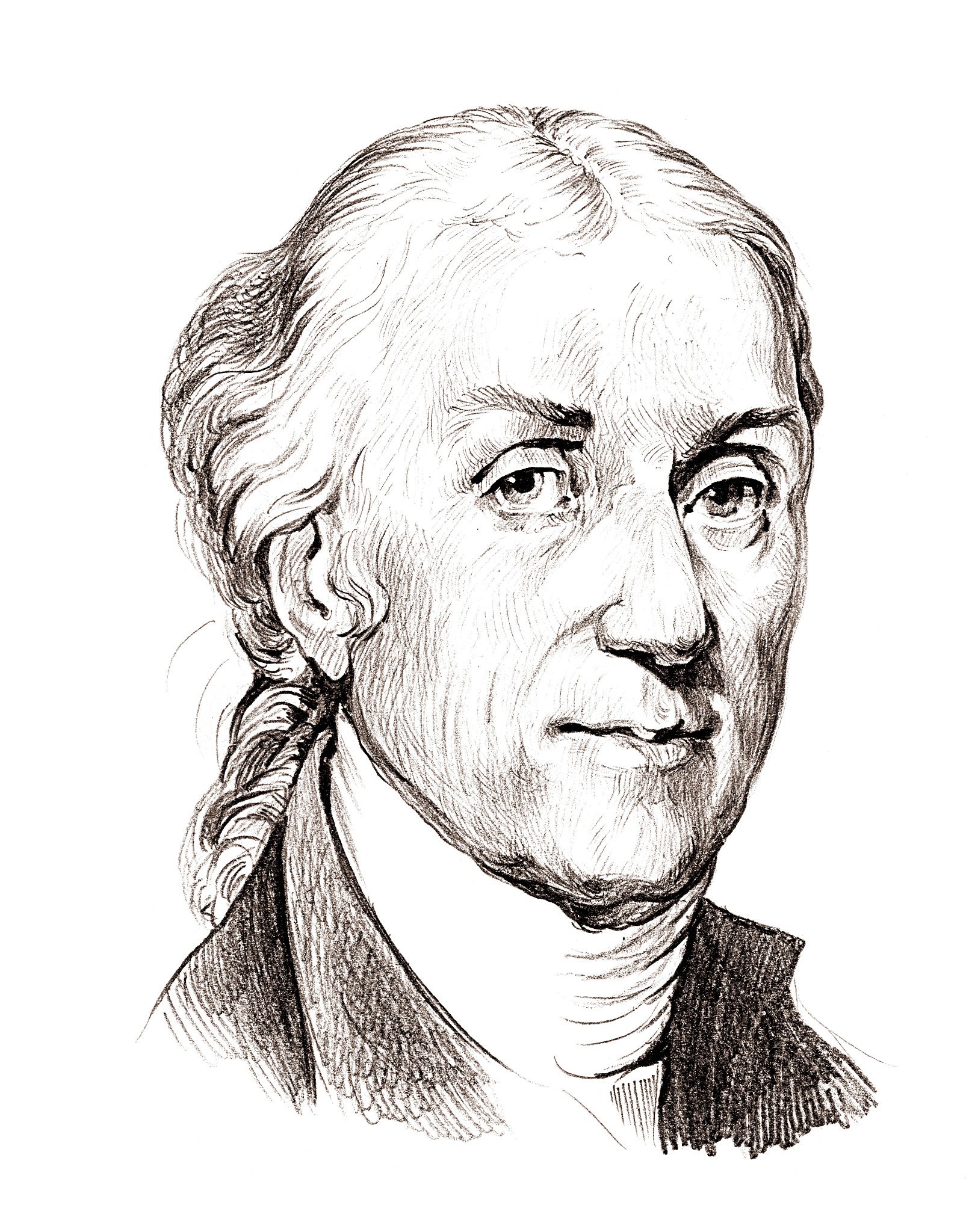 不考虑地球自转
黄金代换
万有引力公式：
模型一：天体表面型
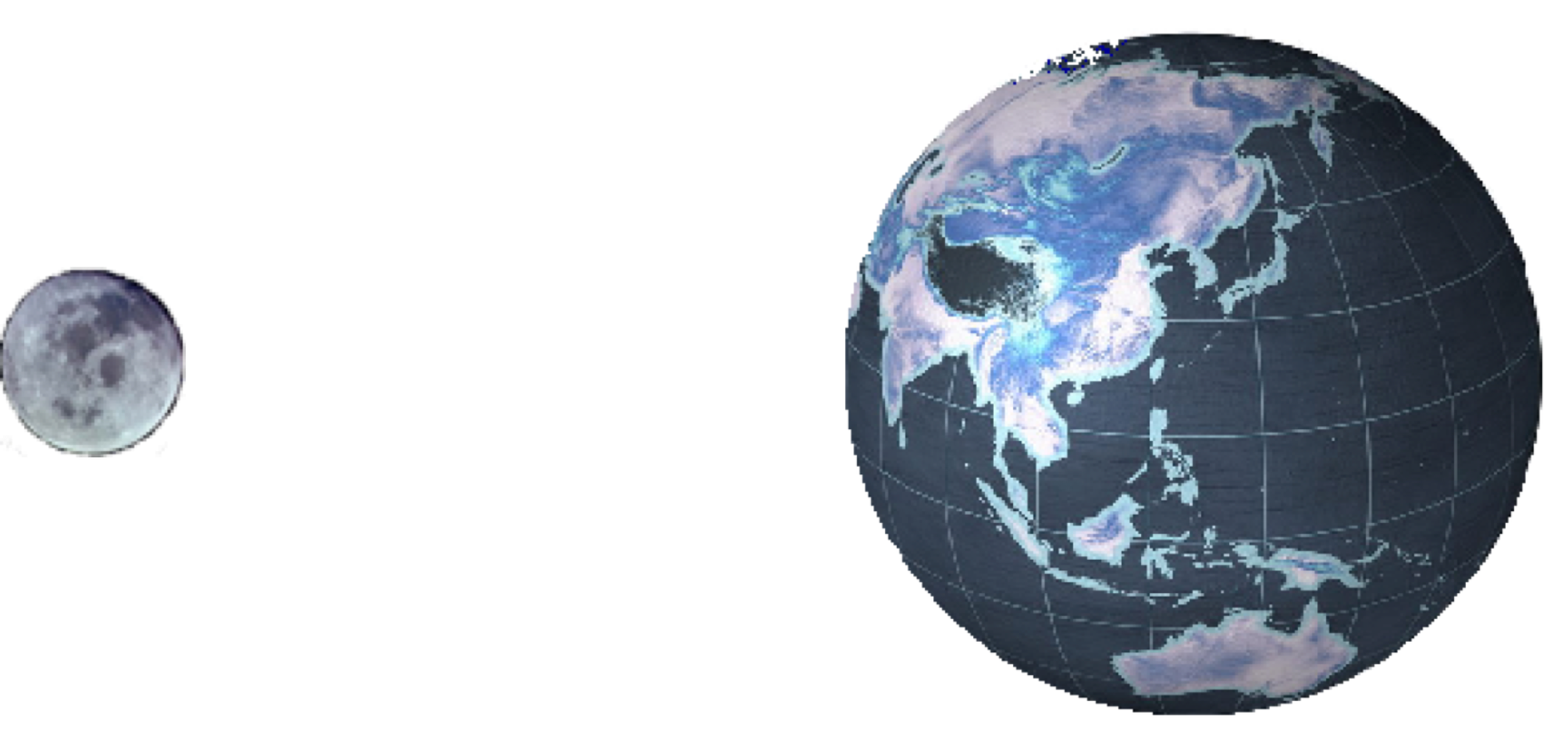 亨利·卡文迪许
计算天体的质量和密度：
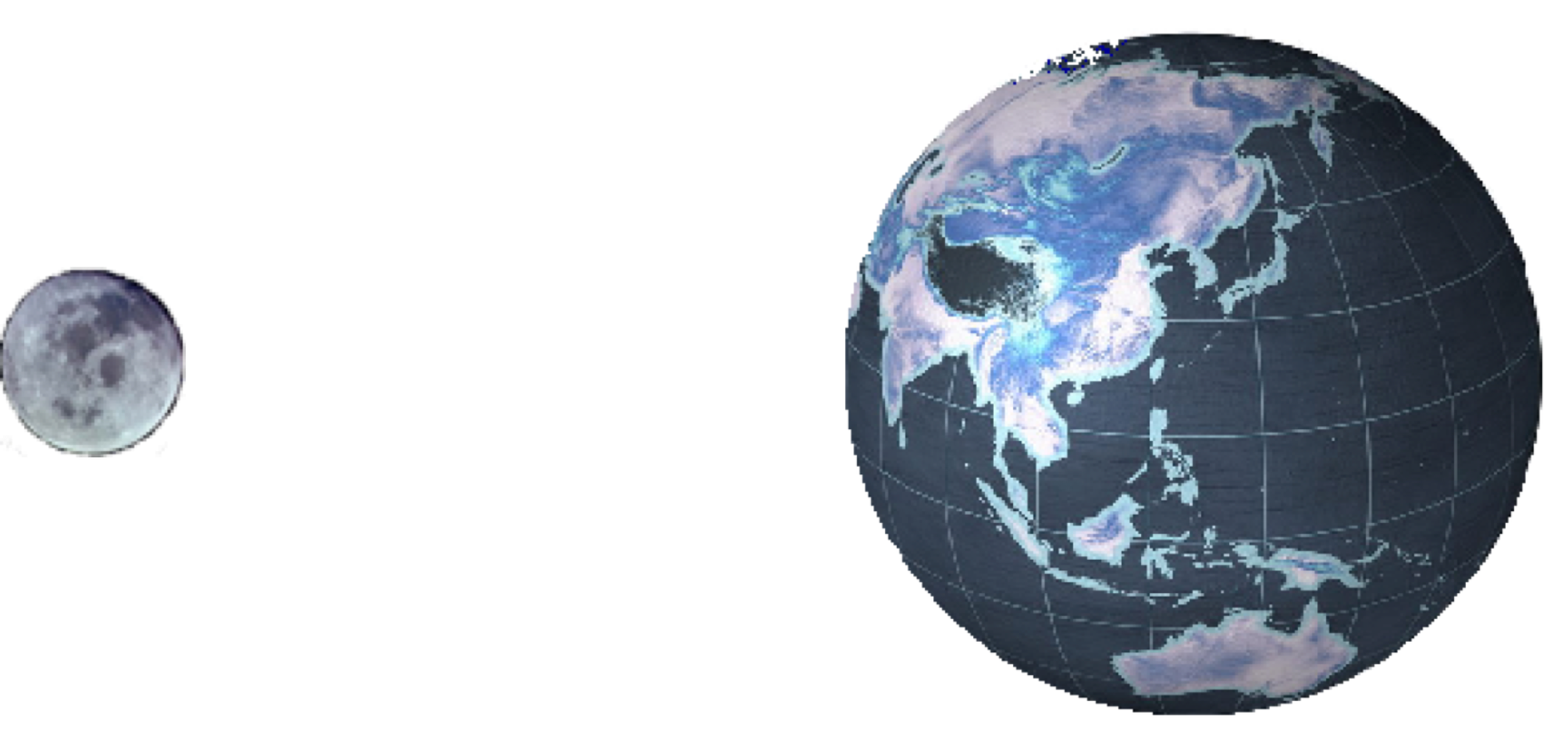 万有引力=
        天体做圆周运动所需要的向心力
计算天体的质量和密度：
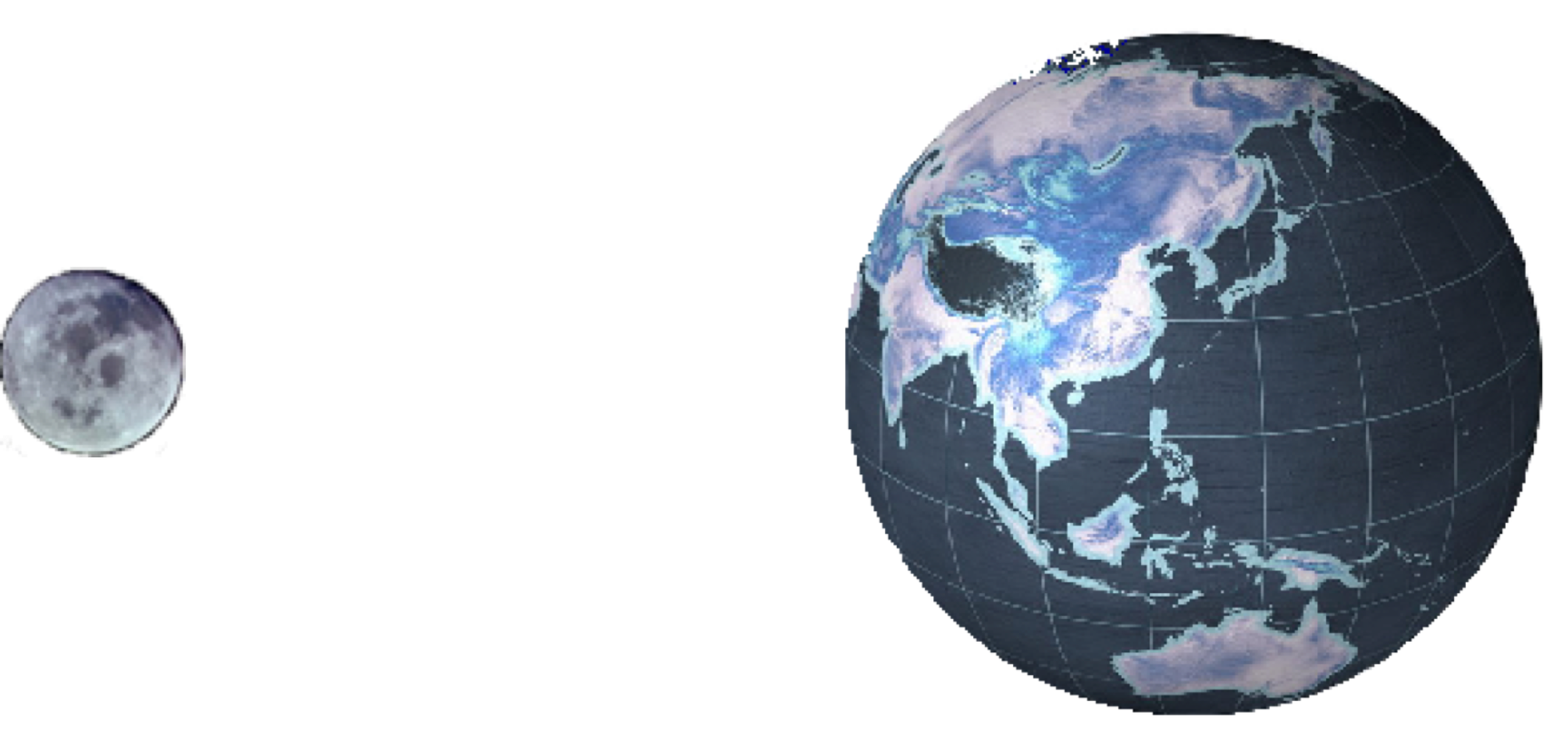 模型二：环绕型
模型二：环绕型
计算天体的质量和密度：
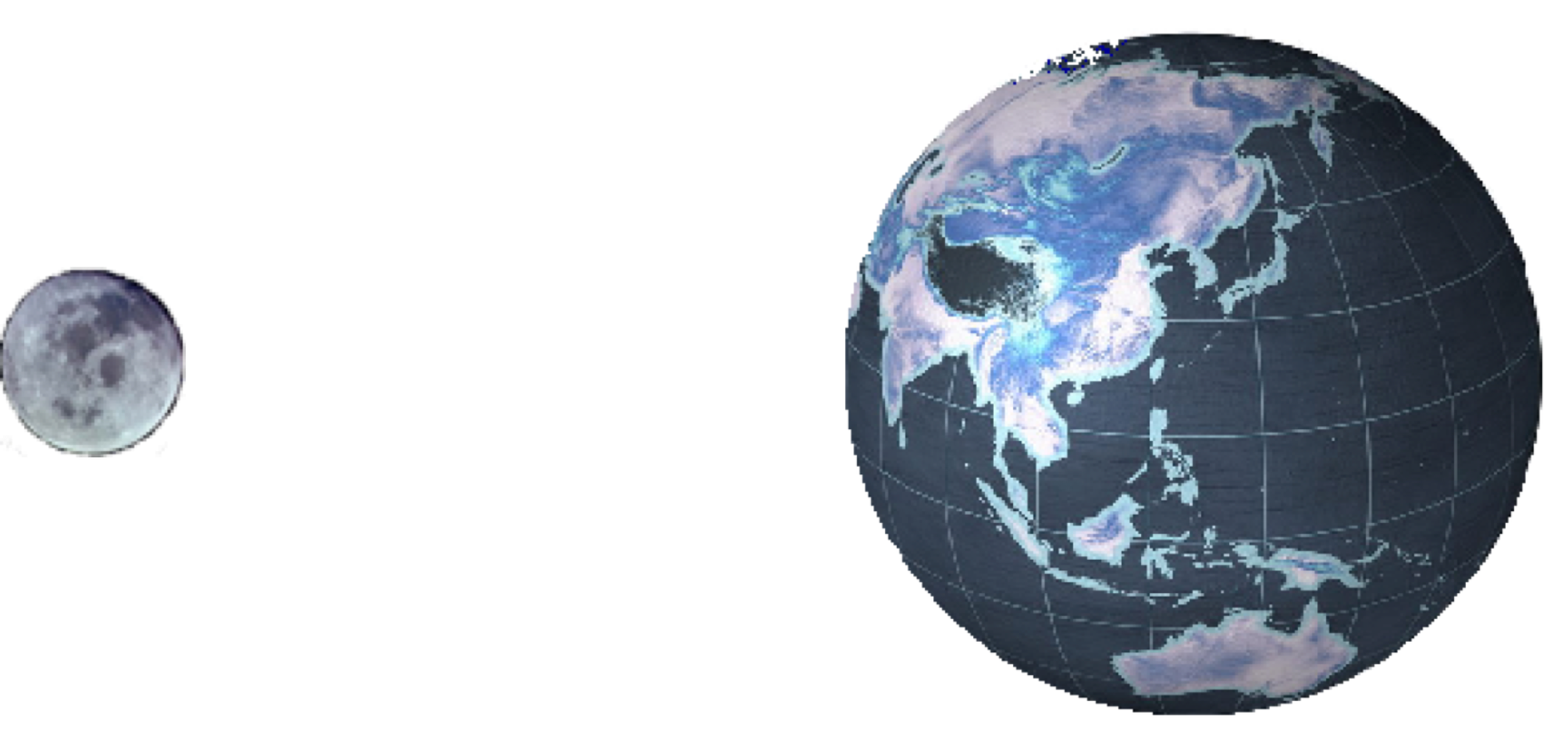 3. 某人造地球卫星沿圆轨道运行，轨道半径
是                         , 周期是                       试从这些数据估算地球的质量。
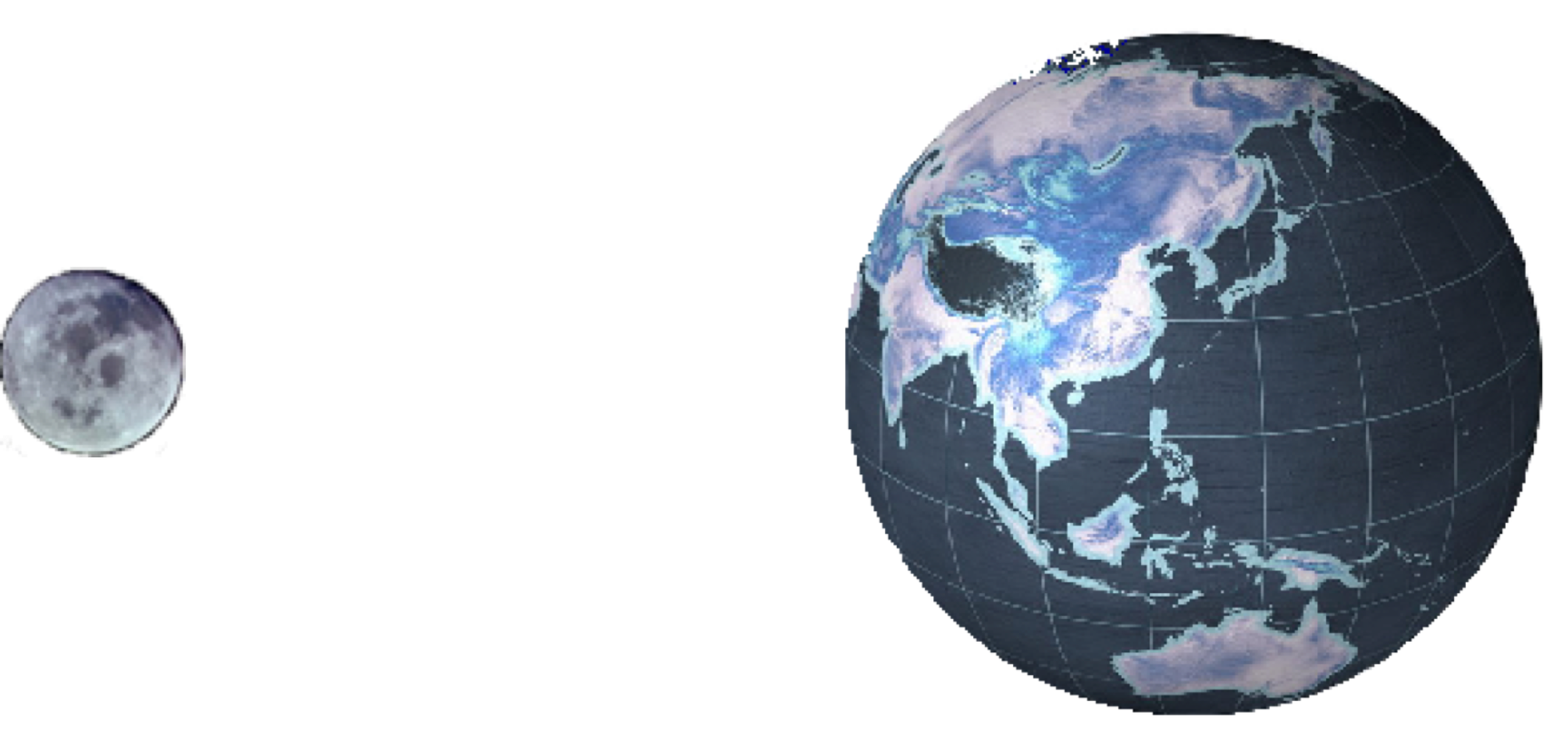 课堂小结
两个模型：表面型和环绕型
用来计算中心天体的质量或者密度。
下课
二、万有引力定律的成就
1、月地检验；
2、发现海王星和冥王星； 
3、预言哈雷彗星的回归。